Teoria degli algoritmi e della computabilitàApprofondimento: Un modo divertente di parlare di complessità computazionale: puzzle, matematica e algoritmi ricorsivi(materiale predisposto in collaborazione con Luciano Gualà, Università di Roma ‘’Tor Vergata’’)
Guido Proietti
Email: guido.proietti@univaq.it
URL: www.di.univaq.it/~proietti/index_personal
1
Un modo classico di appendere un quadro:
Che succede al quadro se rimuoviamo un chiodo?
Un modo classico di appendere un quadro:
Che succede al quadro se rimuoviamo un chiodo?
Un modo classico di appendere un quadro:
Che succede al quadro se rimuoviamo un chiodo?
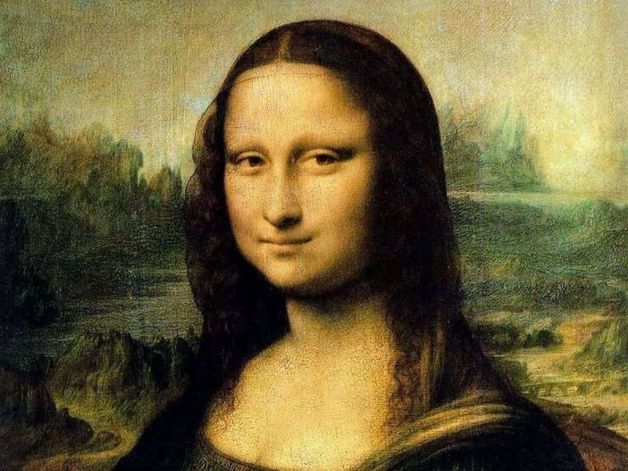 niente: il quadro resta appeso sull’altro chiodo!
… un modo più perverso.
Puzzle (versione base)
Siano dati due chiodi allineati su un muro, una corda e un quadro. Appendere il quadro al muro arrotolando opportunamente la corda intorno ai chiodi in modo tale che rimuovendo uno qualsiasi dei due chiodi il quadro (per forza di gravità) cada.
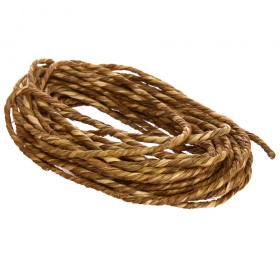 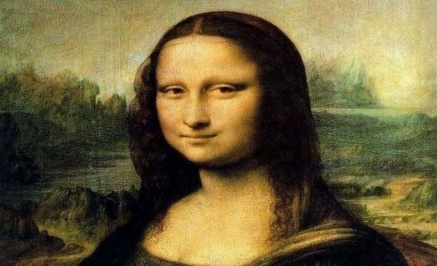 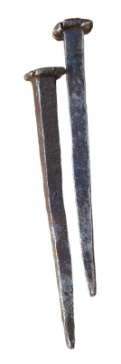 …tentativi…
soluzione per due chiodi
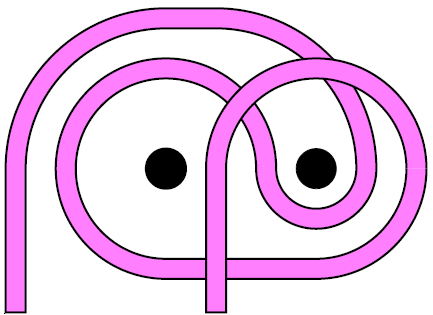 adesso se rimuoviamo un chiodo (qualsiasi)?
cade!!!
e se volessi farlo con n chiodi?
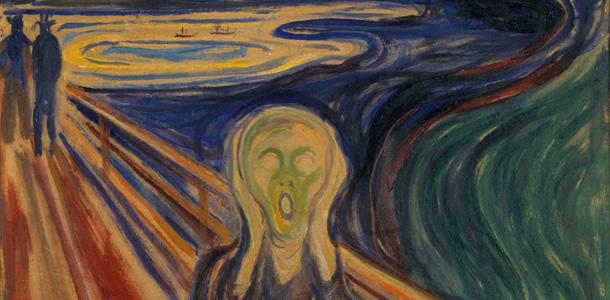 n=3,4,…,100,…,1.000.000…
Prima cosa che contraddistingue l’informatica:
…agli informatici piace pensare in grande.
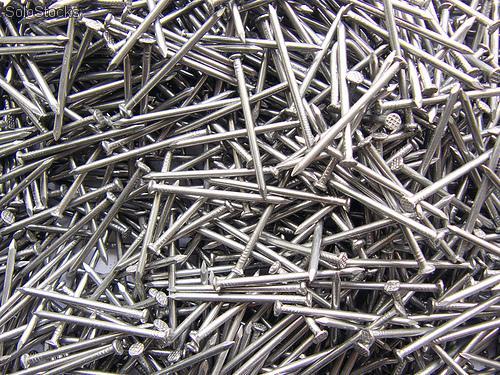 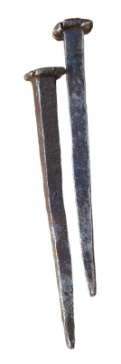 …ancora più perverso.
Puzzle (versione più generale)
Siano dati n chiodi allineati su un muro, una corda e un quadro. Appendere il quadro al muro arrotolando opportunamente la corda intorno ai chiodi in modo tale che rimuovendo uno qualsiasi degli n chiodi il quadro (per forza di gravità) cada.
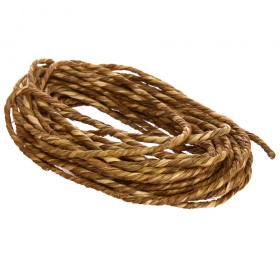 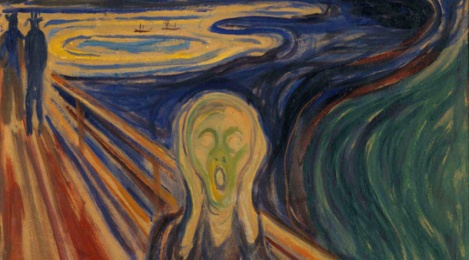 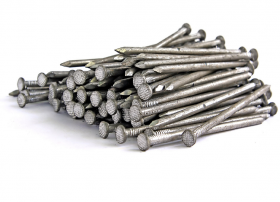 Seconda cosa che  contraddistingue l’informatica:
se vuoi fare le cose in grande devi farti aiutare da un’amica: la matematica.
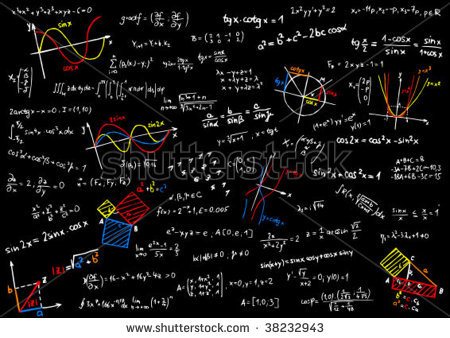 Il nucleo matematico del problema, ovvero: la formalizzazione
Una astrazione utile che usa i gruppi liberi
2n simboli:
-1
-1
-1
x1, x1 , x2 , x2 ,  .  .  . ,  xn , xn
xi  :
rappresenta un “giro” intorno al chiodo i in senso orario
-1
xi  :
rappresenta un “giro” intorno al chiodo i in senso antiorario
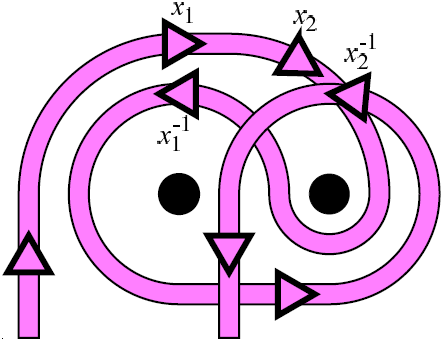 -1
-1
x1  x2   x1   x2
…tentativi…
-1
x1  x2  x1
x1  x2   x1
-1
x1  x2   x1  x2
Perché formalizzare?
per capire proprietà del problema
perché una volta formalizzato posso “ragionare” usando la matematica
Proprietà
Data un’espressione/arrotolamento, il quadro cade se e solo se l’espressione si cancella.
(e si cancellano solo i termini adiacenti del tipo xi xi  ).
-1
E cosa vuol dire nel modello rimuovere il chiodo i?
Semplice: cancellare tutte le occorrenze di xi e  xi
-1
…un esempio…
…se rimuovo 
primo chiodo…
x2
-1
x1  x2  x1
non cade!
…se rimuovo 
secondo chiodo…
cade!
-1
x1  x1
…un altro esempio…
…se rimuovo 
primo chiodo…
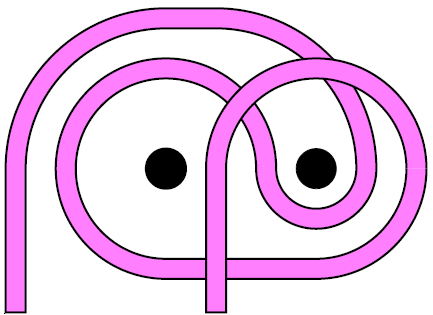 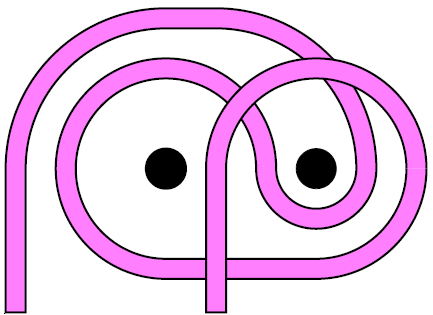 -1
-1
x1  x2   x1   x2
-1
x2  x2
cade!
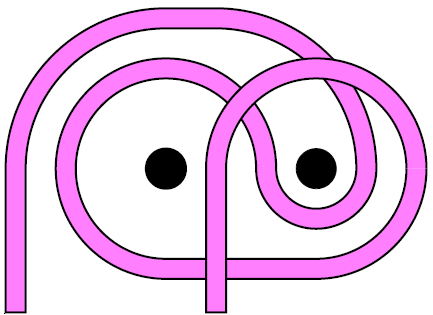 …se rimuovo 
secondo chiodo…
cade!
-1
x1  x1
Dalla formalizzazione all’algoritmo (in questo caso ricorsivo)
Idea: costruire Sn a partire da Sn-1.
soluzione per n chiodi: un algoritmo ricorsivo
Proprietà algebriche:

(x y…z)-1= z-1…y-1x-1

(x -1)-1 = x
-1
-1
x1 x2  x1   x2
S2 =
commutatore, denotato con [x1 , x2]
[ S2 , x3]
S3 =
-1
-1
=  S2 x3   S2   x3
-1
-1
-1
-1
-1
-1
x1 x2   x1   x2  x3 (x1 x2   x1   x2 )  x3
=
-1
-1
-1
-1
-1
x1 x2   x1   x2  x3 x2 x1 x2   x1  x3
=
soluzione per tre chiodi
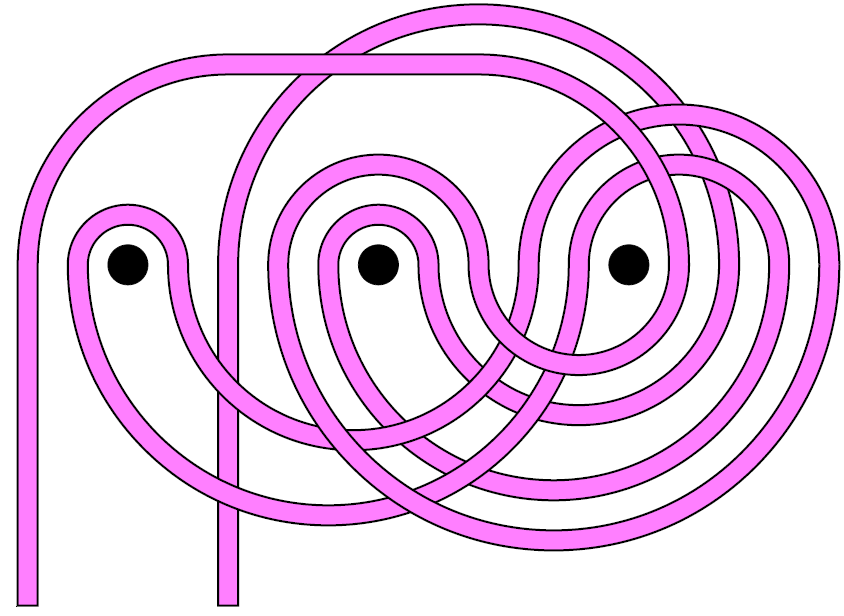 2
3
1
-1
-1
-1
-1
-1
x1 x2   x1   x2  x3 x2 x1 x2   x1  x3
Soluzione ricorsiva
[ Sn-1 , xn]
Sn =
-1
-1
=  Sn-1 xn Sn-1  xn
S2
S3
S4
S5
S6
Una domanda da informatici:
quanto è buona la soluzione?
quanto serve lunga la corda (in funzione di n)?
quanti simboli ha Sn?
Sulla lunghezza della corda
[ Sn-1 , xn]
Sn =
-1
-1
=  Sn-1 xn Sn-1  xn
L(n): lunghezza (#di simboli) di Sn
S2
L(2)= 4
L(3)= 10
S3
L(4)= 22
S4
L(5)= 46
S5
L(6)= 94
S6
se per ogni simbolo/giro servissero 5 cm, con n=20 chiodi la corda dovrebbe essere lunga > 78 km!!!
L(n)= 2n + 2n-1 - 2  2n
La terza cosa che contraddistingue l’informatica:
Se un problema lo risolvi male, è come se non l’hai risolto per niente.
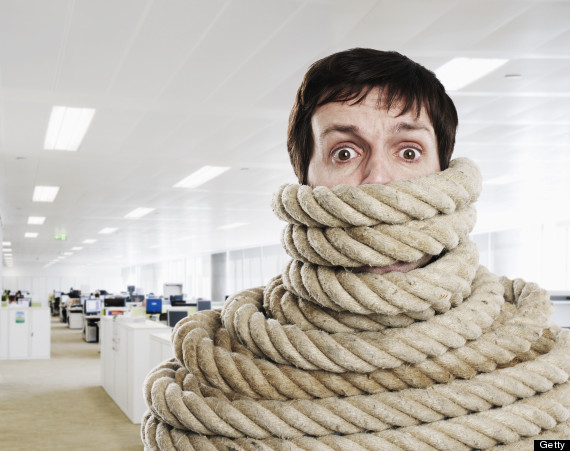 L’eterno tarlo dell’algoritmista: si potrà fare meglio?
Idea: costruire Sn in modo più “bilanciato”, 	in termini di Sn/2 e non di Sn-1.
Una soluzione più efficiente
E(i :j) : soluzione per i chiodi da i a j
E(1:2)
E(5:6)
E(3:4)
E(7:8)
E(1:4)
E(5:8)
E(1:8)
E(i : i) = xi
-1
-1
xi xi+1  xi   xi+1
E(i : i+1) = [xi , xi+1] =
E(i : (i+j)/2 ), E( (i+j)/2+1 : j)
E(i : j)  =
Le due soluzioni a confronto
L(n): lunghezza (#di simboli) di Sn
prima soluzione
seconda soluzione
L(2)= 4
L(2)= 4
L(4)= 22
L(4)= 16
L(8)= 382
L(8)= 64
L(16)= 98.302
L(16)= 256
L(n)  2n
L(n)  n2
se per ogni simbolo/giro servissero 5 cm, con n=20 chiodi la corda dovrebbe essere lunga > 78 km!!!
con n=20 chiodi serve un 
corda di circa 20 metri!
un’interessante relazione: anelli di Borromeo
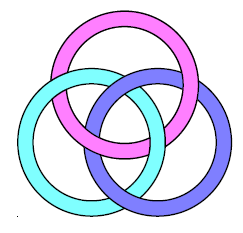 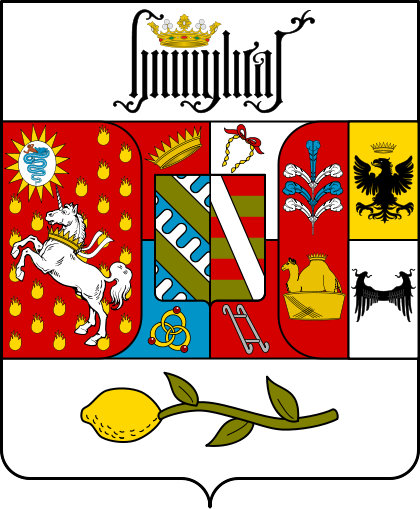 tre anelli agganciati, ma rimuovendone uno qualsiasi gli altri due sono liberi
Stemma della famiglia Borromeo,
famiglia nobile milanese
anelli di Borromeo: 3D
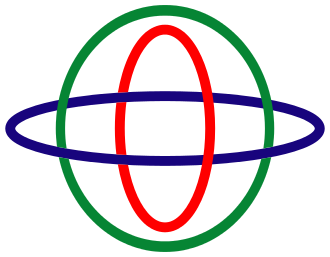 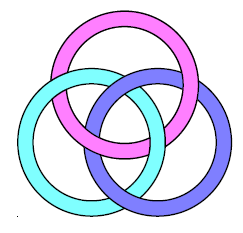 tre anelli agganciati, ma rimuovendone uno qualsiasi gli altri due sono liberi
Un’interessante relazione
anelli di Borromeo:
un altro modo di disegnarli
è la soluzione 
del puzzle con due chiodi!